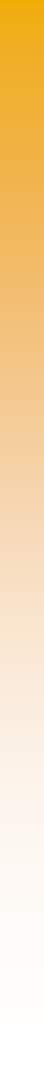 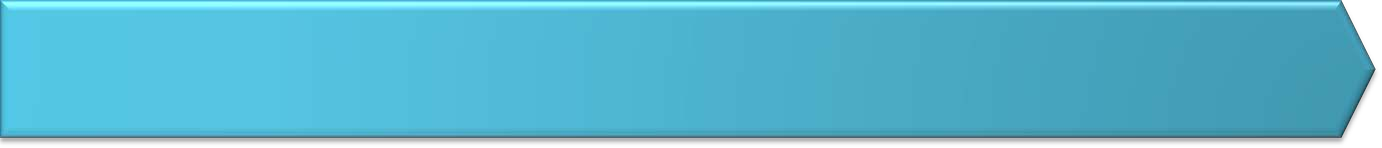 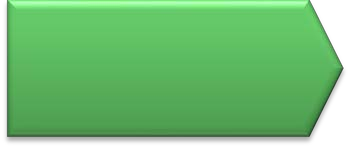 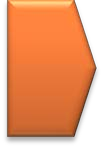 BÀI TẬP VÀ THỰC HÀNH 3
Thao tác trên bảng
Cho bảng HOCSINH như sau, hãy trình bày các thao tác trên bảng
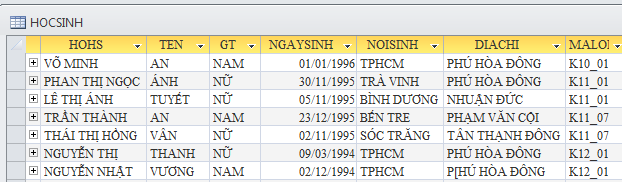 Câu 1: a- Thêm 2 bản ghi sau đây vào bảng


              b- Chỉnh sửa nơi sinh TPHCM thành TP HCM.
              c- Chỉnh sửa DIACHI PHÚ HÒA ĐÔNG thành PHĐ
              c - Xóa bản ghi
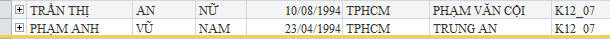 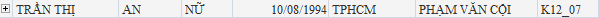 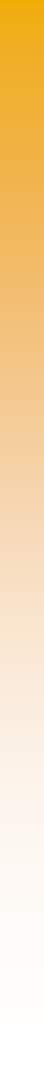 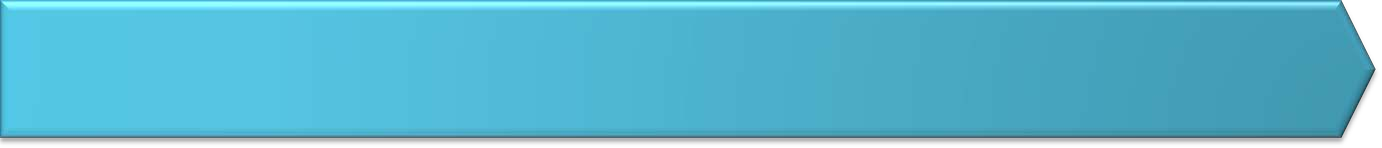 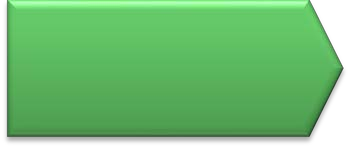 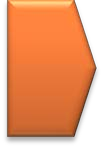 BÀI TẬP VÀ THỰC HÀNH 3
Cho bảng HOCSINH như sau, hãy trình bày các thao tác trên bảng
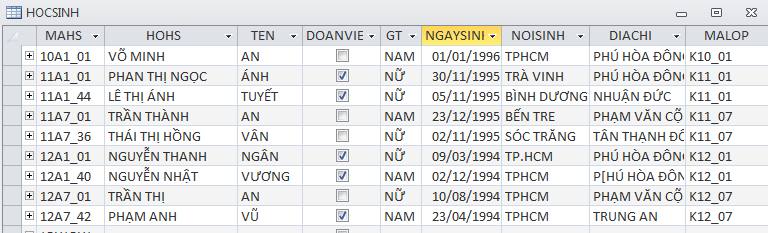 Câu 2: a) Hiển thị các học sinh nam trong lớp
             b) Lọc ra danh sách các bạn chưa là đoàn viên
             c) Hiển thị các học sinh thuộc lớp 11_01, là nữ và là đoàn viên.
             d) Lọc những học sinh là đoàn viên và có ngày sinh trong tháng 12
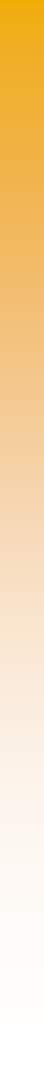 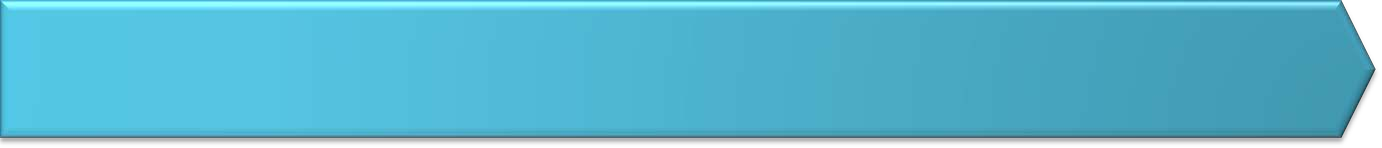 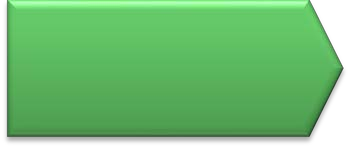 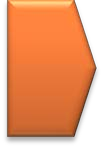 BÀI TẬP VÀ THỰC HÀNH 3
Cho bảng HOCSINH như sau, hãy trình bày các thao tác trên bảng
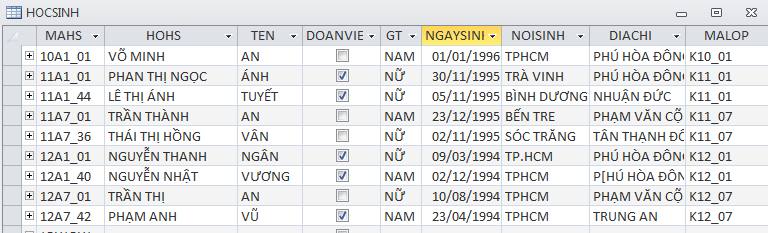 Câu 3: a) Sắp xếp tên học sinh theo thứ tự tăng dần.
             b) Sắp xếp cột ngày sinh theo thứ tự giảm dần.
             c) Sắp xếp cột địa chỉ và mã lớp tăng dần.
             d) Tìm kiếm những học sinh có nơi sinh TP HCM